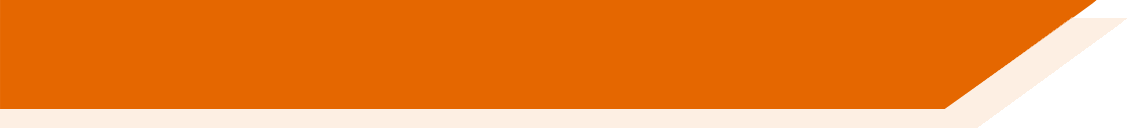 Vocabulario
60
Segundos
0
INICIO
[Speaker Notes: Vocabulary practice slidePupils either work by themselves or in pairs, reading out the words and recapping their English meaning (1 minute).Then the English meanings are removed and they try to recall them, looking at the Spanish (1 minute).Then the Spanish meaning are removed and they to recall them, looking at the English (1 minute)Further rounds of learning can be facilitated by one pupil turning away from the board, and his/her partner asking him/her the meanings.  This activity can work from L2  L1 or L1  L2.


Vocabulary frequency rankings (1 is the most common word in Spanish):  
caminar [514]; estudiar [281]; español [262]; inglés [583]; arte [208]; historia [186]; señor [201]; señora [509]; mucho [41]; pero [30].

Source: Davies, M. & Davies, K. (2018). A frequency dictionary of Spanish: Core vocabulary for learners (2nd ed.). London: Routledge.]
D
C
A
B
pero
historia
señor
español
history
but
Spanish
Sir, Mr.
E
F
G
H
inglés
caminar
estudiar
arte
English
to study
to walk
art
J
I
Escucha.
señora
mucho
Escribe la letra correcta.
much, a lot
Madam, Mrs.
[Speaker Notes: Alphabet and vocabulary practice activity
The teacher reads out each English word (in the order below) and students write the letter of the box with its Spanish translation. Freezing the board allows the teacher to see the order of words for calling.

Alternatively, the activity could be a choral (or individual) oral task; the teacher calls ‘Spanish’ and students respond ‘A-español’ practising spoken retrieval of the alphabet letters and correct identification and pronunciation of the Spanish words.

The answers are animated and appear in the order below.
Spanish – A; to study – G; Sir, Mr. – D; art – F; English – H; to walk – E; Madam, Mrs. – I; history – C; but – B; much, a lot – J

Variation (pair work): students take turns to say the letter corresponding to a Spanish word (chosen randomly). The partner listens to the letter and has to give the translation in English.]
N
M
K
L
much, a lot
to walk
Madam, Mrs.
English
1
señora
caminar
inglés
mucho
2
3
O
P
Q
R
4
history
to study
art
but
5
arte
historia
pero
estudiar
6
7
T
S
Escucha.
8
Sir, Mr.
Spanish
Escribe la letra correcta.
9
señor
español
10
escuchar
[Speaker Notes: Alphabet and vocabulary practice activity
This time, students listen to each Spanish word (in the order below) and write the letter of the box that has its English translation. 

Alternatively, if the teacher is already confident that students know the alphabet well, and the class is higher achieving, the English and lettered boxes could be removed entirely, and the listening done ‘blind’ with students writing the English meanings of the words 1-10.  

The answers are animated and appear in the order below.
arte – R
historia – O
señor – S
inglés – K
mucho – L
español – T
pero – P
caminar – M;
estudiar – Q; 
señora – N. 

Variation (pair work): students take turns to say the letter corresponding to an English word (chosen randomly). The partner listens to the letter and has to give the translation in Spanish.]
Escucha.
Escribe la letra correcta.
U
V
W
tarea
pregunta
palabra
word
question
task
X
Y
Z
periódico
caballo
también
horse
newspaper
also, too
[Speaker Notes: Alphabet and vocabulary practice
To practise the remaining 6 letters of the alphabet, six words are revisited here from Term 1.1, Week 5.  This provides extra reinforcement of the vocabulary that will be revisited as part of this week’s homework. 

The teacher reads out each English word (in the order below) and students write the letter of the box with its Spanish translation. Alternatively, the activity could be a choral (or individual) oral task; the teacher calls ‘newspaper’ and students respond ‘Ye-periódico’ practising spoken retrieval of the alphabet letters and correct identification and pronunciation of the Spanish words.

The answers are animated and appear in the order below.

newspaper – Y; task – W; question – U; also, too – X; horse – Z; word – V.

Variation (pair work): students take turns to say the letter corresponding to a Spanish word (chosen randomly). The partner listens to the letter and has to give the translation in English.]
English
historia
to walk
much, a lot
Señor
but
Spanish
señora
arte
español
to study
mucho
art
inglés
Sir, Mr.
history
Madam, Mrs.
estudiar
caminar
pero
[Speaker Notes: Vocabulary recap (all words were introduced in the first lesson this week).

The English words appear. Learners need to match them to one of the Spanish words already on the slide.

Teacher can ask ¿Cómo se dice en español? as each English one appears.]